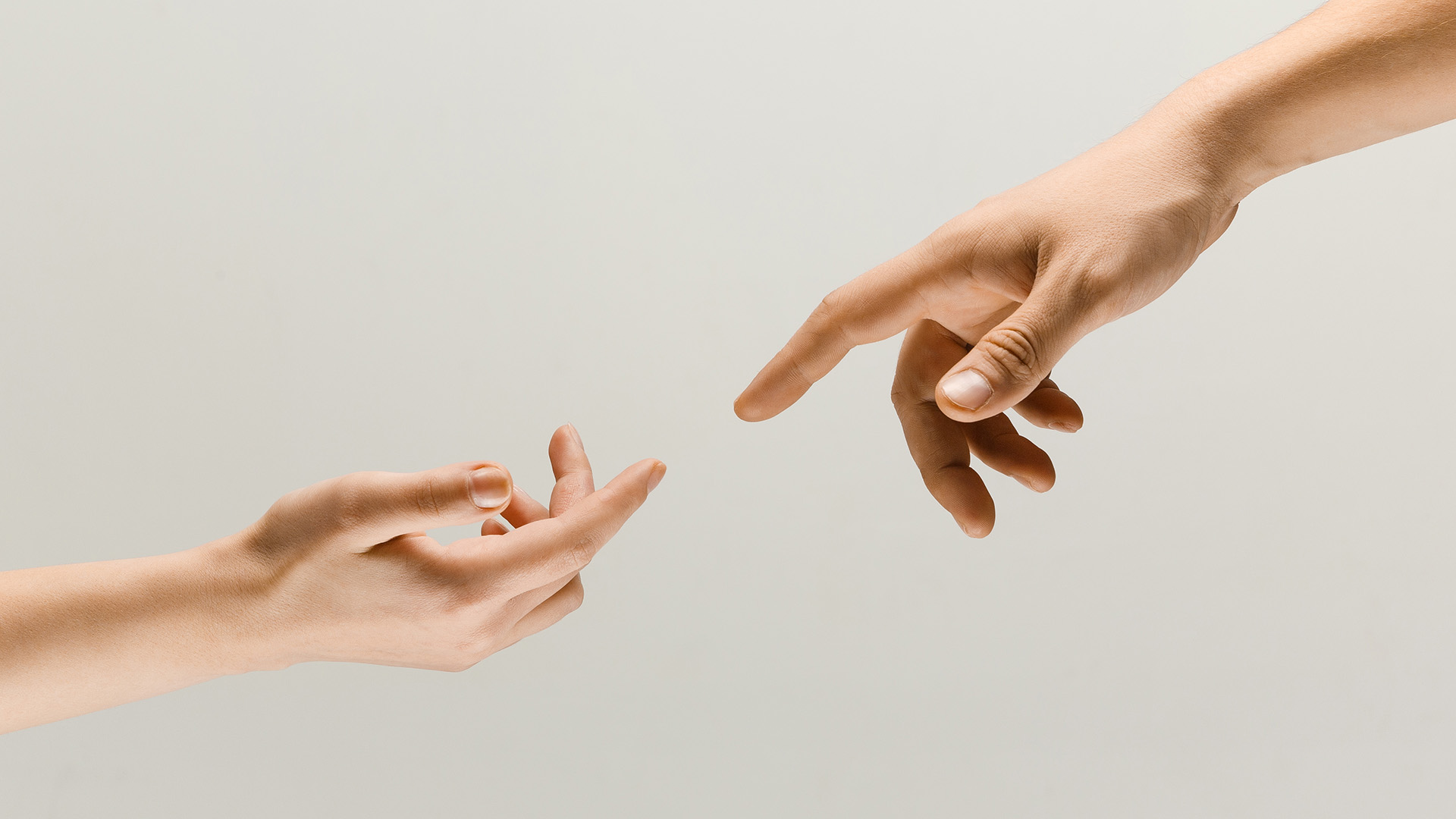 El sentido del tacto
Nombre: José Antonio Taypicahuana Valdivia
Profesor: Juan Baltazar Céspedes Cortez
Grado: 2º “A” Secundaria
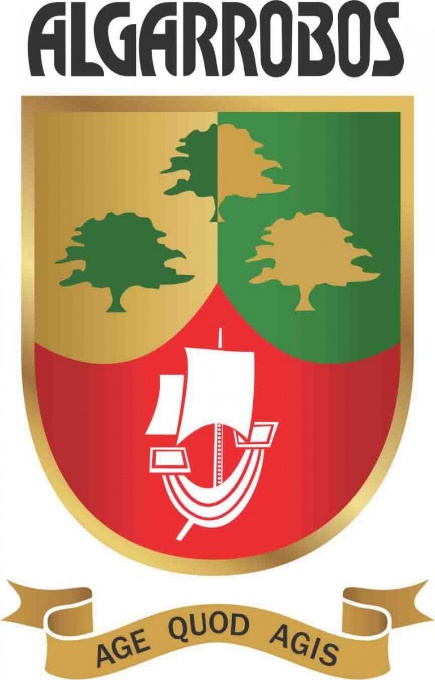 Fecha:19/07/2023
INTRODUCCIÓN
RESUMEN: El tacto son terminaciones nerviosas que recorren nuestra piel y nuestro cuerpo.
Gracias al TACTO podemos: Percibir la textura, la forma, la dureza o suavidad, la presión, la temperatura, el dolor o el placer de los objetos o caricias,  gracias a este sentido que se halla en las capas de la piel existen 3 capas de piel.
Las capas de la piel
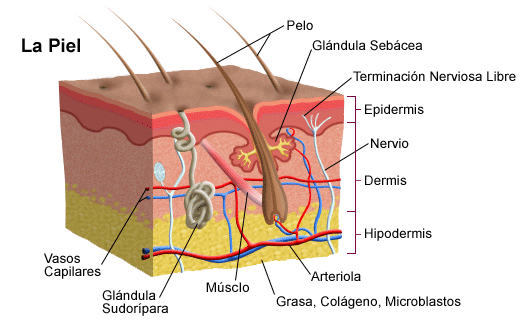 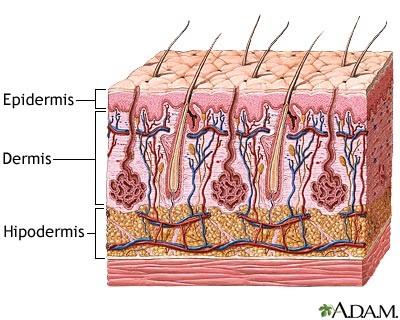 Figura 2: Partes que conforman la piel
Link: https://www.stanfordchildrens.org/content-public/topic/images/66/126266.gif
Figura 1: separación de las capas de piel. link:https://www.mundodeportivo.com/uncomo/educacion/articulo/como-esta-compuesta-la-piel-24512.html
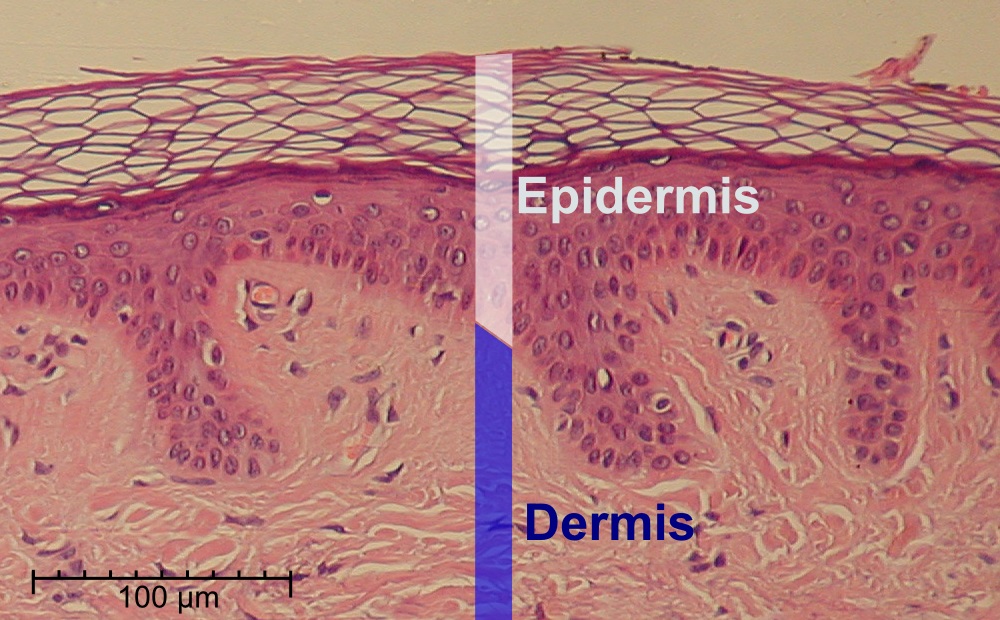 Epidermis
Ésta protege las capas internas del mundo exterior y contiene células que producen la queratina, una sustancia que impermeabiliza y fortalece la piel.
Figura 3: La epidermis
https://es.wikipedia.org/wiki/Epidermis#/media/Archivo:Epidermis-delimited.JPG
La dermis
Es un tejido conectivo, 4 veces más grueso que la epidermis. Consta de una red entrelazada de fibras de colágeno que forman el tejido cicatricial para reparar cortes o abrasiones y fibras elásticas que permiten que la piel regrese a su lugar después de estirarse.

En la dermis se encuentran los receptores sensoriales. Éstos permiten que el cuerpo reciba estimulaciones del mundo exterior y reaccione ante la presión, el dolor y la temperatura.
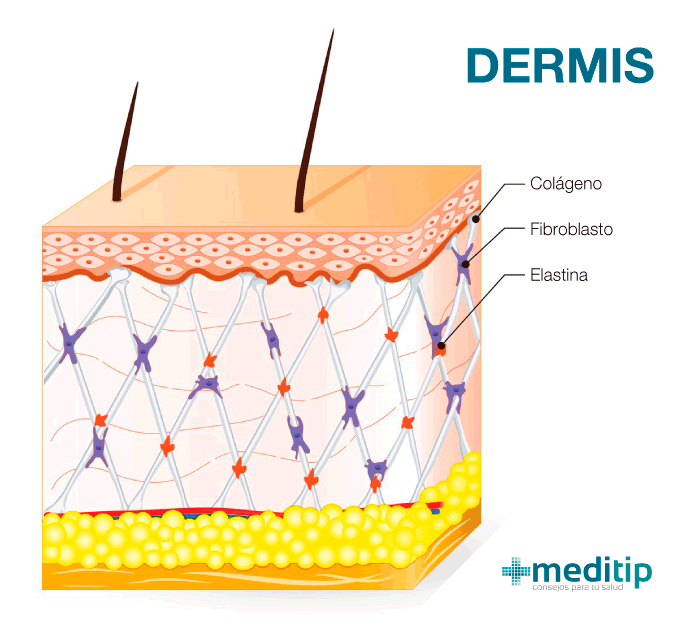 dermis
Figura 4: https://www.meditip.lat/el-cuerpo-humano/tres-capas-de-la-piel
/#prettyPhoto/2/
Hipodermis
Es la capa más profunda de la piel, y está formada por una gran cantidad de células grasas (adipocitos), que están dispuestas en lóbulos, separados por las fibras elásticas y de colágeno.
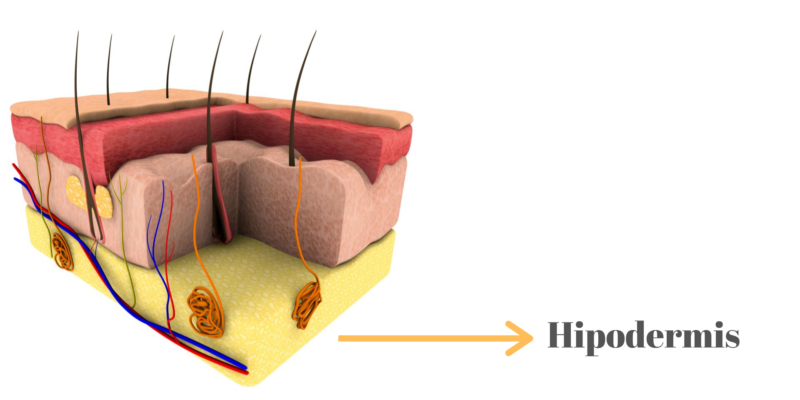 Figura 5: La hipodermis
Link :https://humanidades.com/ wp-content/uploads/2017/03/hipodermis-e1565825659198.png
MEMORIA MUSCULAR
La memoria muscular se produce cuando tu lo haces muchas veces a lo largo de tu vida y aunque quieras olvidar no vas a poder porque es como estudiar tu estudias y se te aprende y eso te ayuda pero tienes que repasarlo muchas veces.
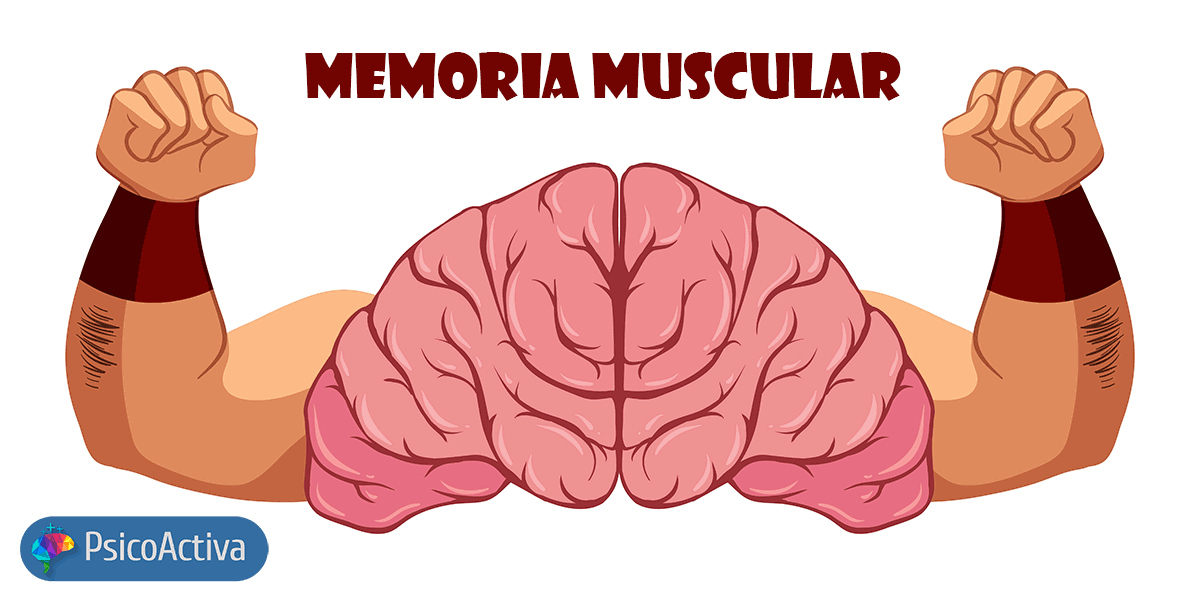 Figura 6: La memoria muscular
Link: https://www.psicoactiva.com/wp-content/uploads/2023/06/memoria-muscular.png
Los trastornos que pueden afectar al sentido del tacto son :
la anestesia (ausencia total de sensibilidad)  
es un tratamiento médico que evita que los pacientes sientan dolor durante procedimientos como una cirugía (puede ser líquida o gaseosa)
la hipoestesia (disminución de la sensibilidad)  
Trastorno de la percepción que consiste en una distorsión sensorial a causa de una disminución de la intensidad de las sensaciones.
la hiperestesia (exageración de la sensibilidad).
Es un síntoma en el que se produce un trastorno de la percepción y una distorsión sensorial por el aumento de la intensidad de las sensaciones.
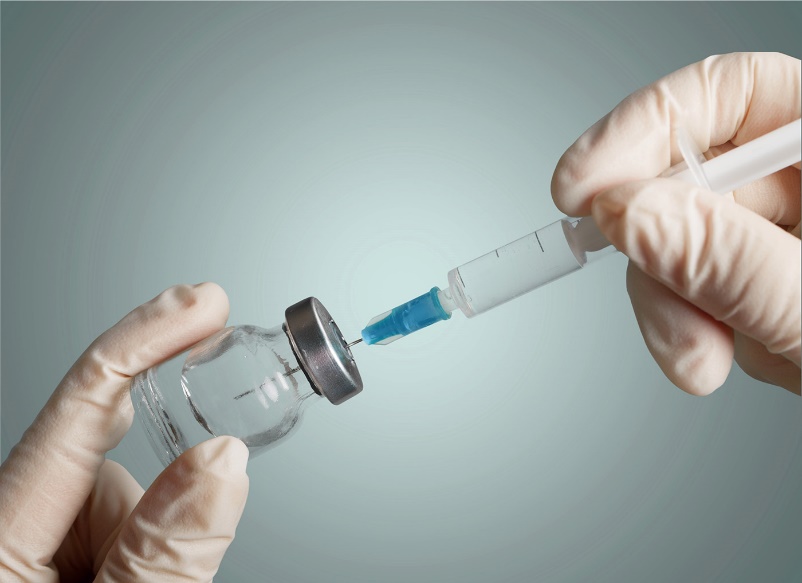 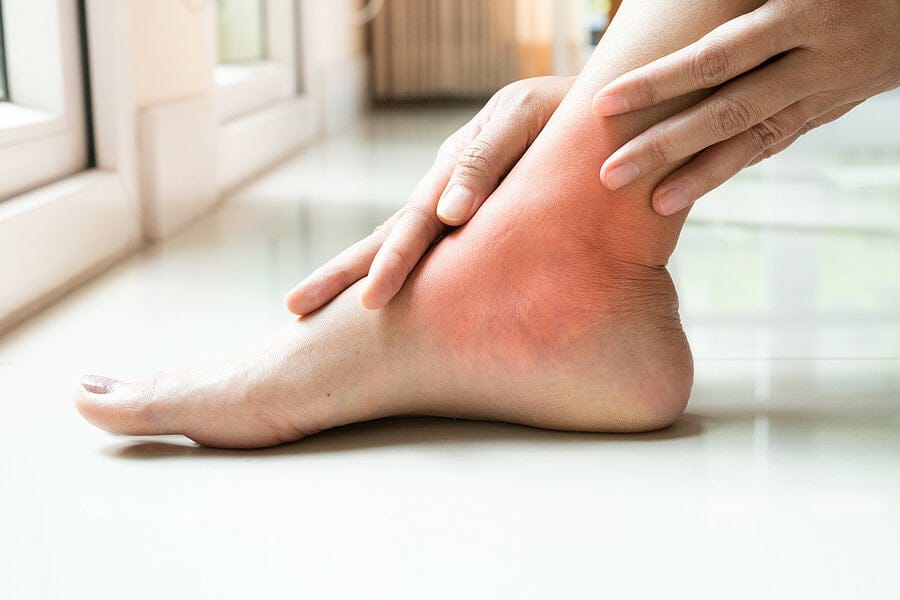 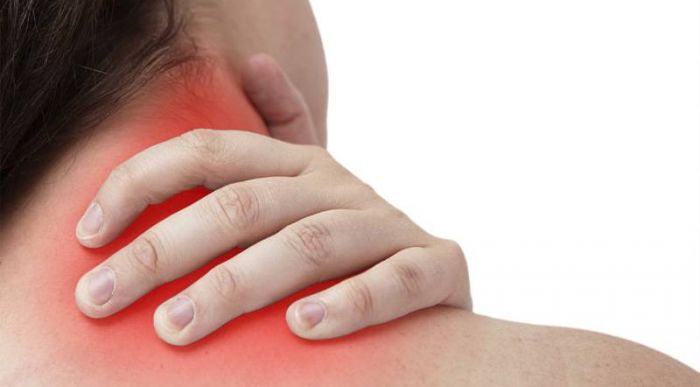 Figura 9: La hiperestesia
Link :https://www.cronista.com/informacion-gral/variante-omicron-hiperestesia-el-dolor-que-ataca-a-los-contagiados-y-puede-desencadenar-en-un-cuadro-de-alta-gravedad/
Figura 8: La anestesia
Link : https://www.gruporecoletas.com/noticias/
anestesia-claves-entenderla/
Figura 7: La hipoestesia
Link: https://www.vostv.com.ni/salud/22028-hormigueo-el-nuevo-efecto-secundario-de-la-vacuna/
Como curarlo:
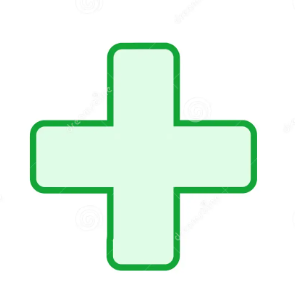 El tacto tiene un impacto significativo en nuestra salud. La terapia de masajes, por ejemplo, puede aliviar el dolor, reducir la ansiedad y mejorar la calidad del sueño. Además, el contacto físico adecuado en el ámbito médico puede transmitir empatía y promover la recuperación de los pacientes.
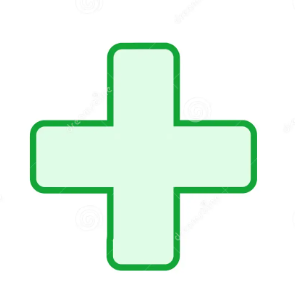 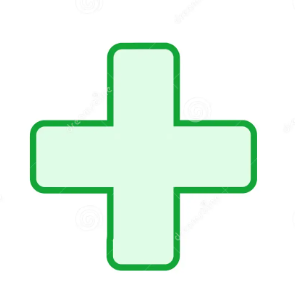 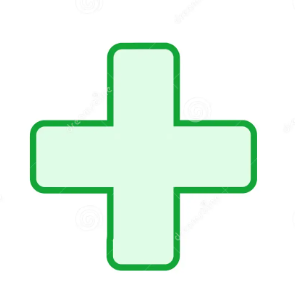 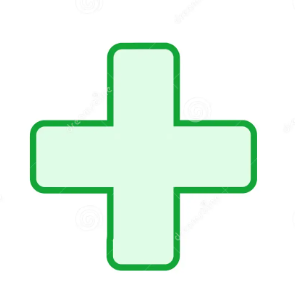 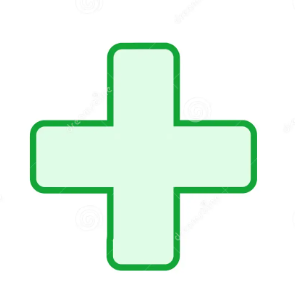 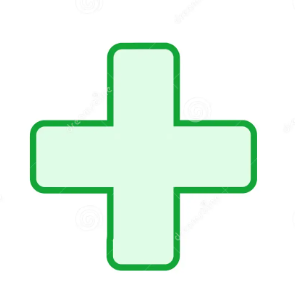 Figura 10: Señalización de sanar
Link:https://thumbs.dreamstime.com/z/logotipo-m%C3%A9dico-muestra-o-s%C3%ADmbolo-del-hospital-cruzado-verde-ilustraci-n-vector-aislada-en-el-fondo-blanco-ejemplo-aislado-148172025.jpg?w=768
Conclusiones
El tacto es un sentido poderoso y subestimado que influye en nuestra vida diaria. Es esencial para nuestra salud, bienestar y relaciones interpersonales. Aprovechar su potencial nos permitirá disfrutar de una vida más plena y conectada con nosotros mismos y con los demás.
linkografía
-eucerin.com.co
-dcyt.com
-asocidde.org
-concepto.de
-stanfordchildrens.org